Calculus
W 21 November 2012
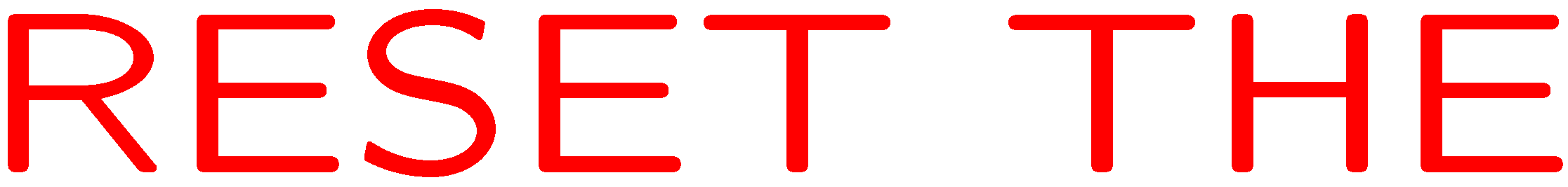 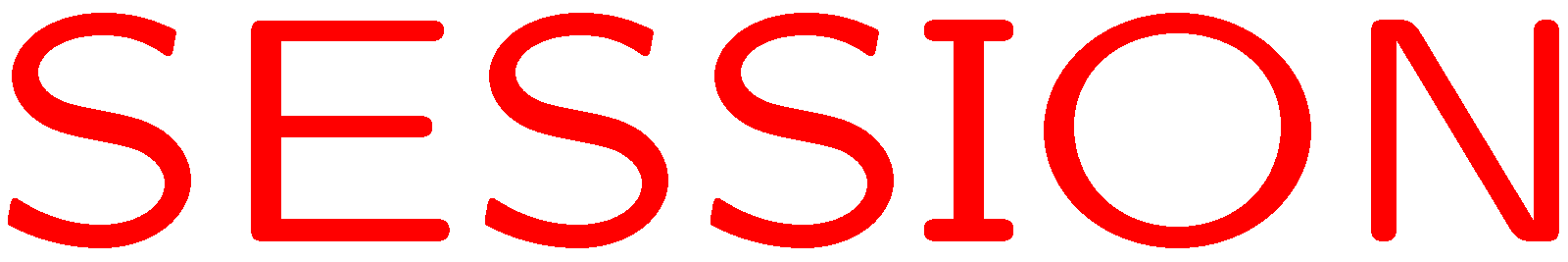 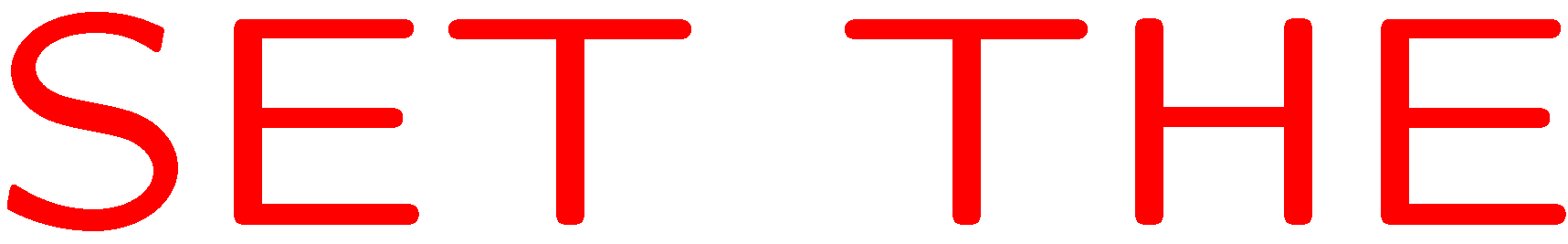 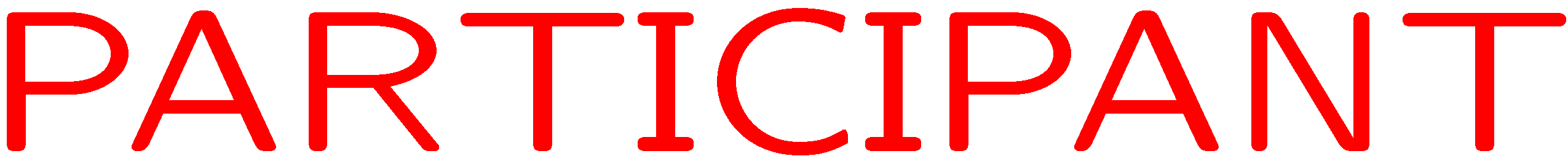 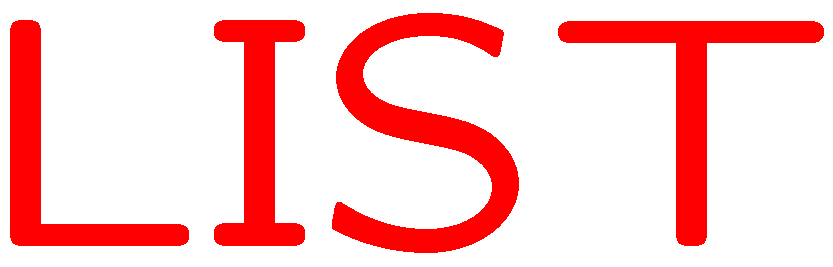 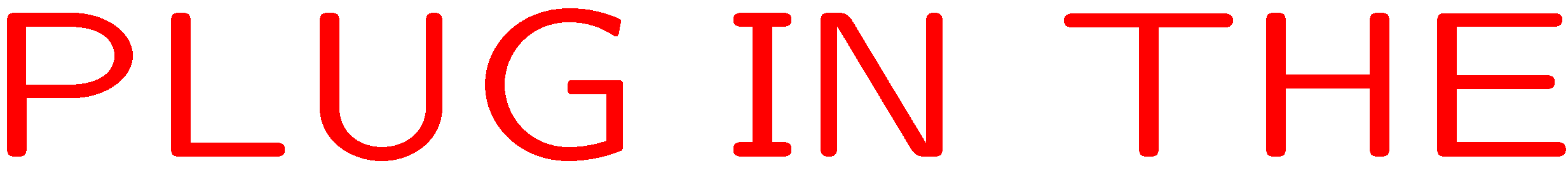 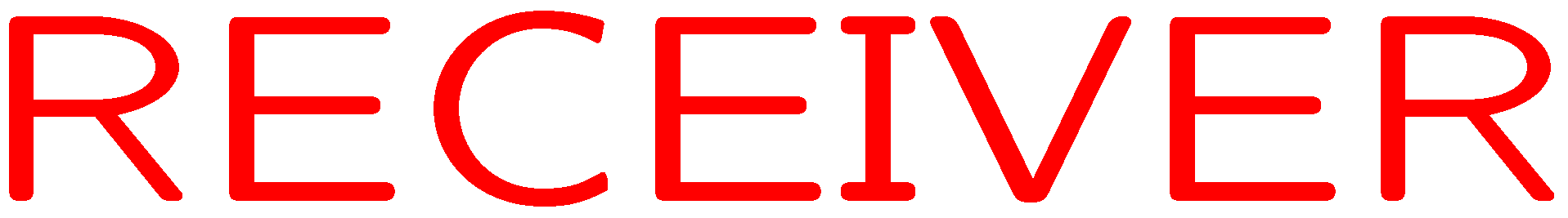 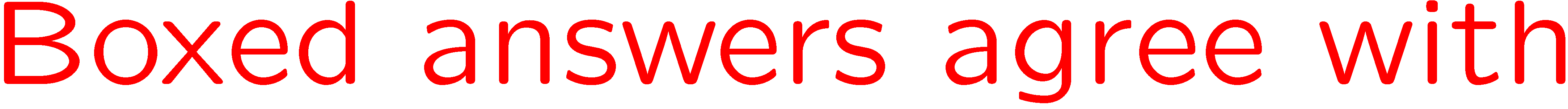 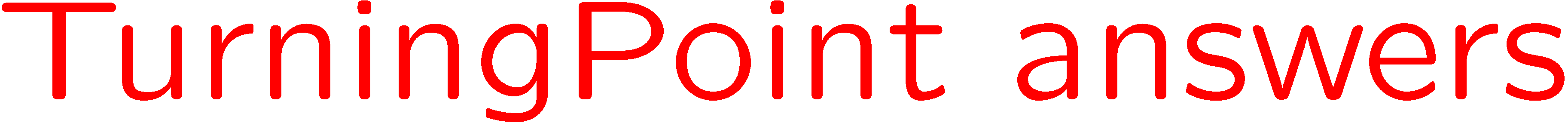 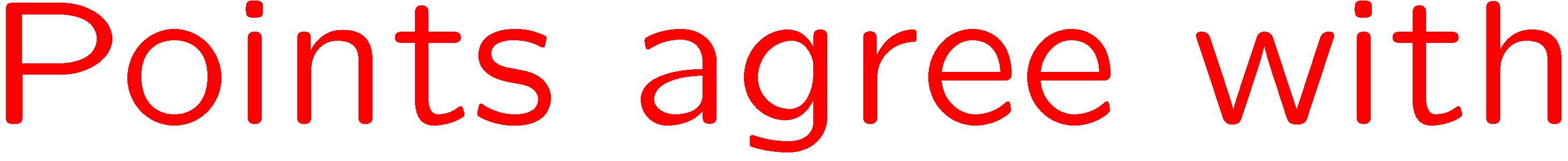 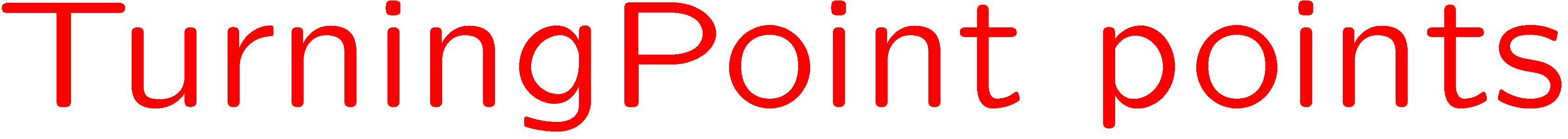 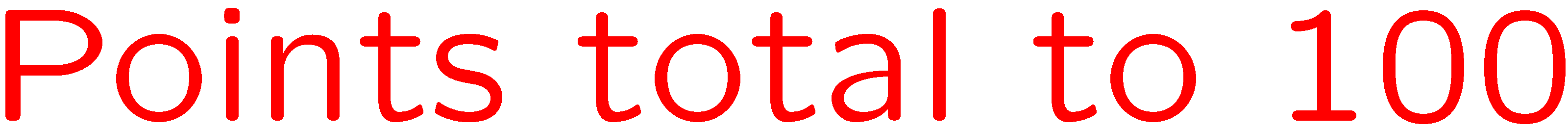 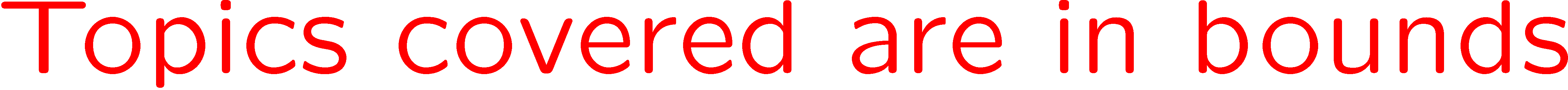 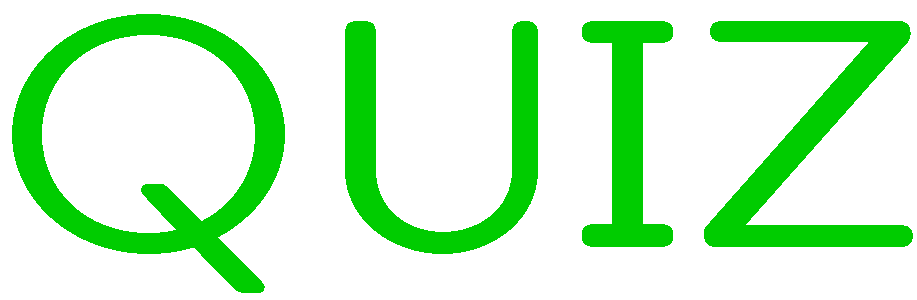 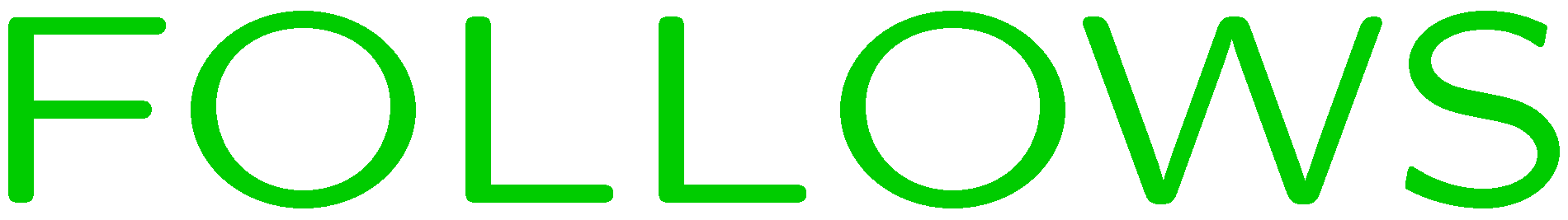 0 of 5
1+1=
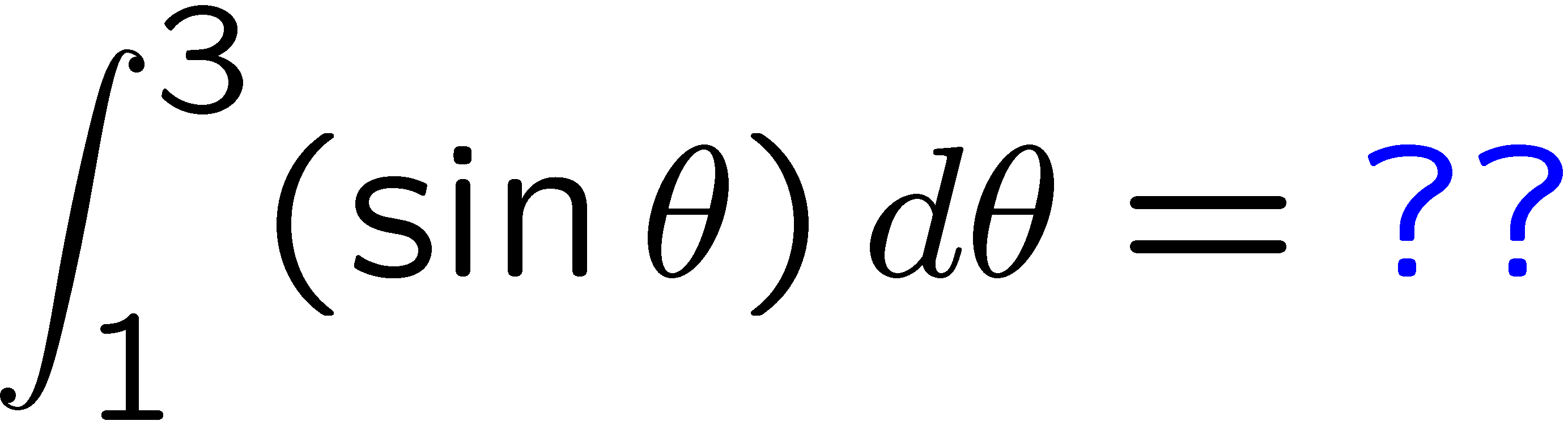 1
2
3
4
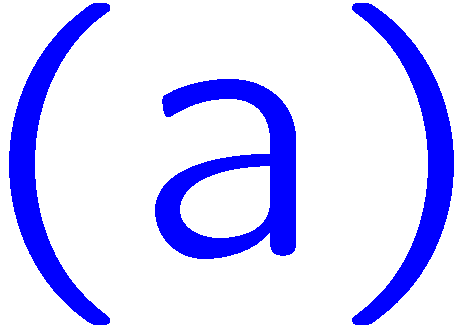 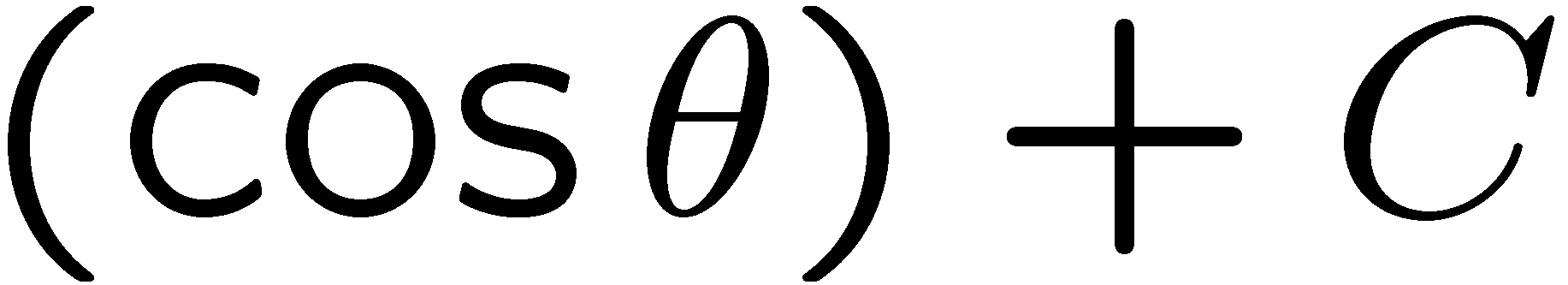 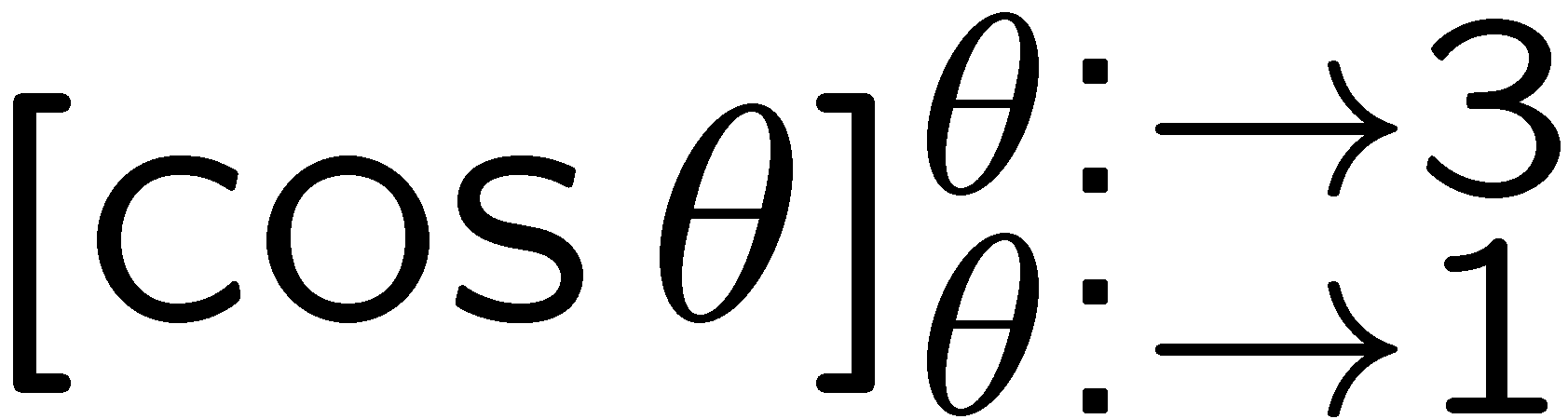 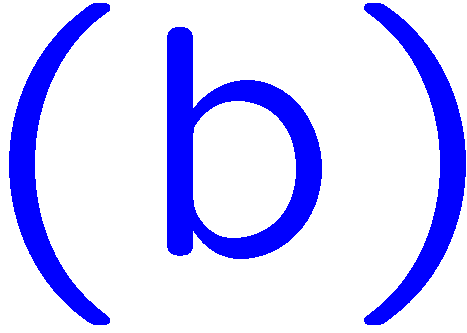 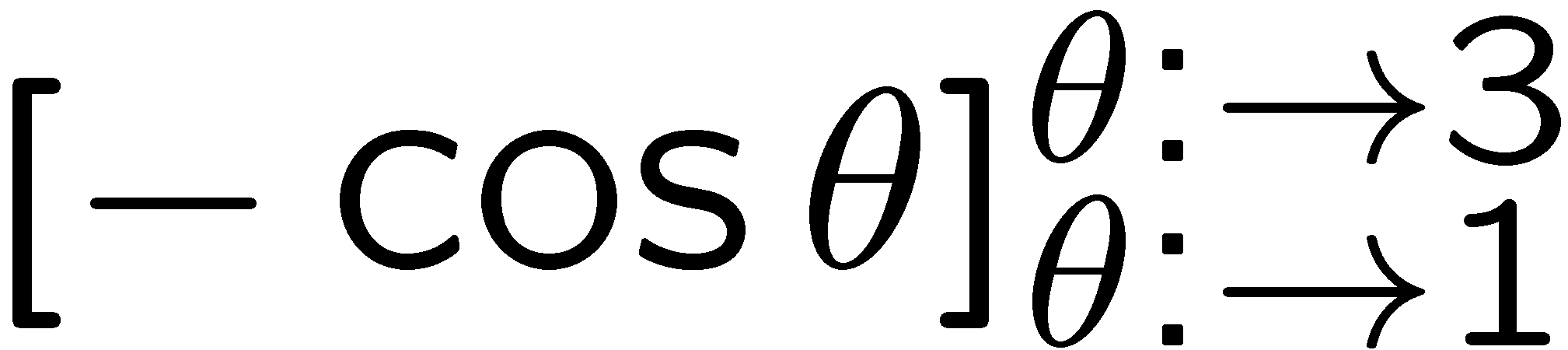 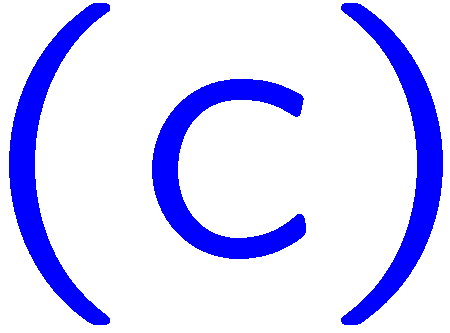 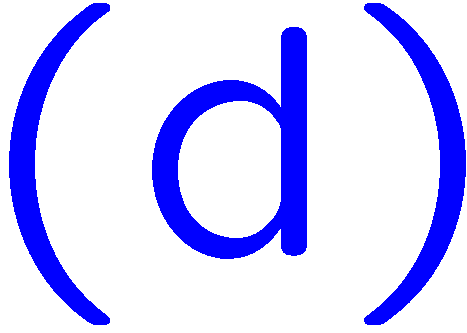 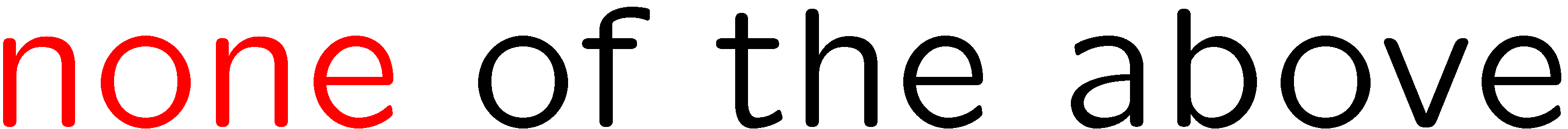 5
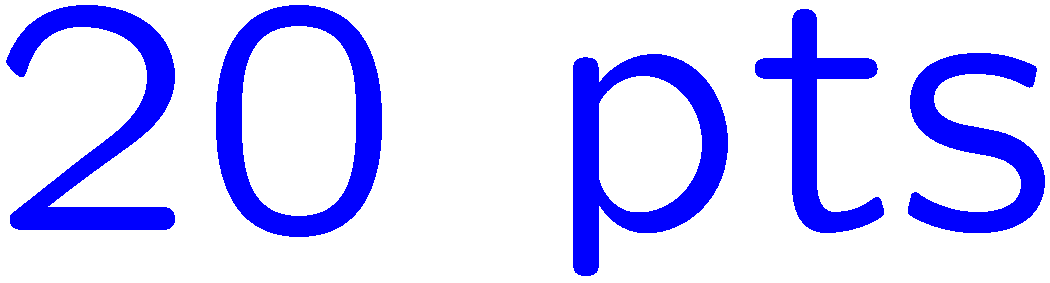 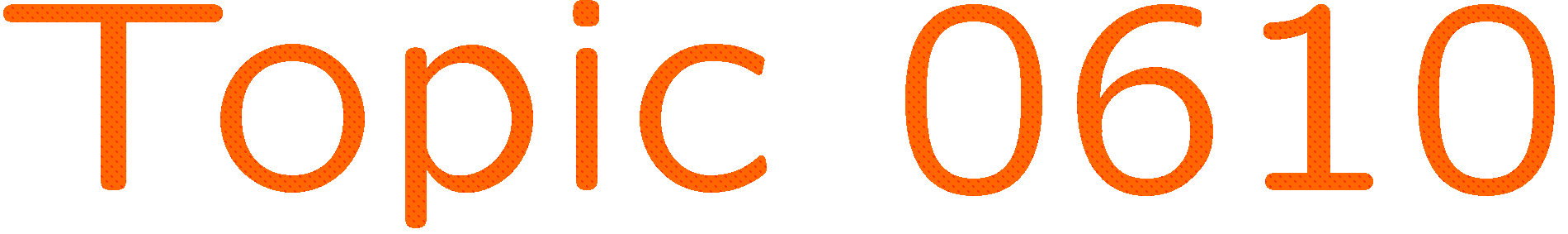 0 of 5
1+1=
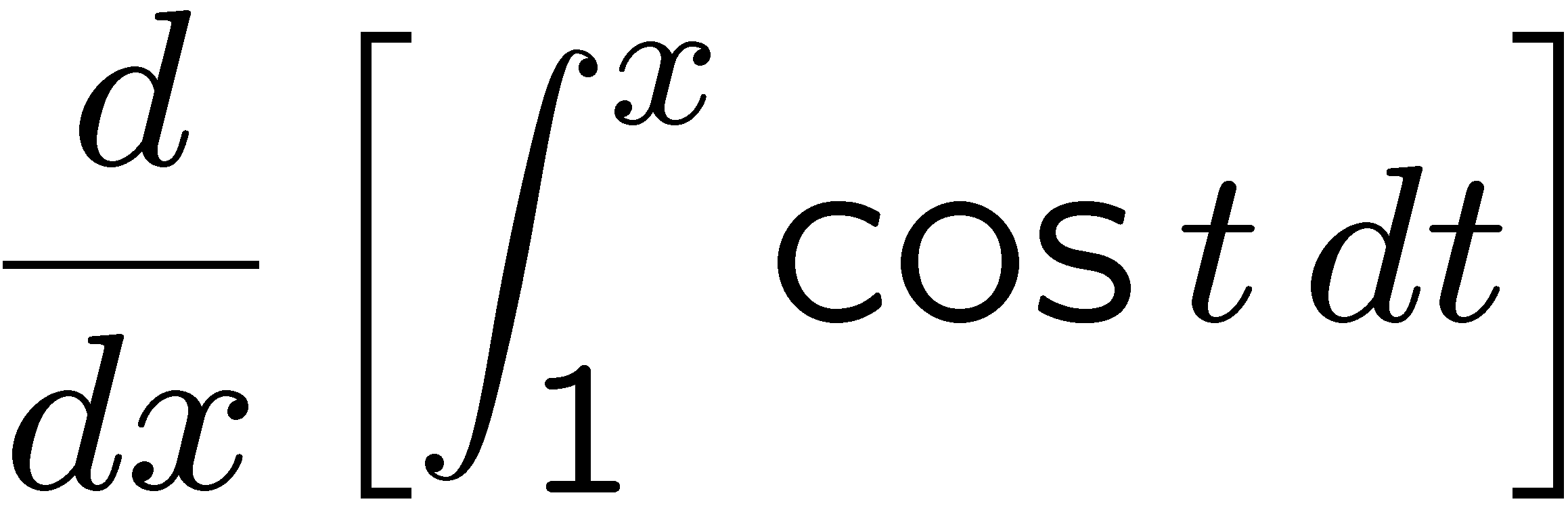 1
2
3
4
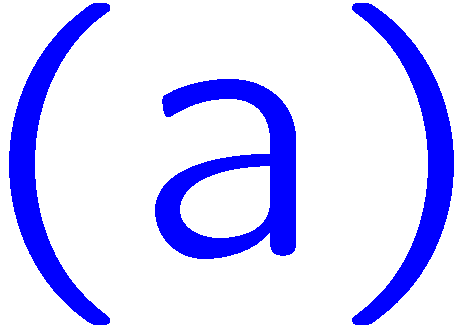 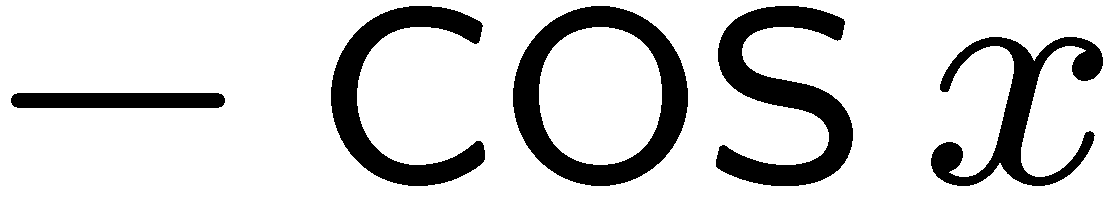 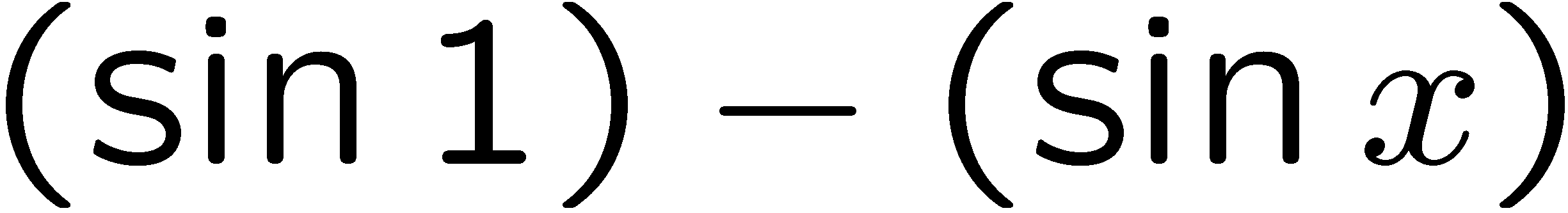 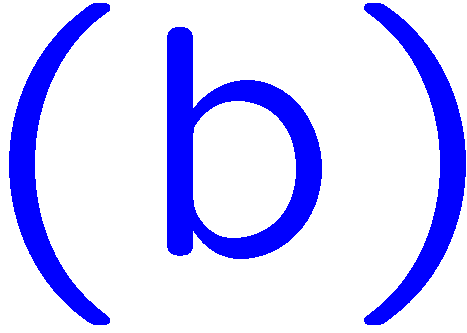 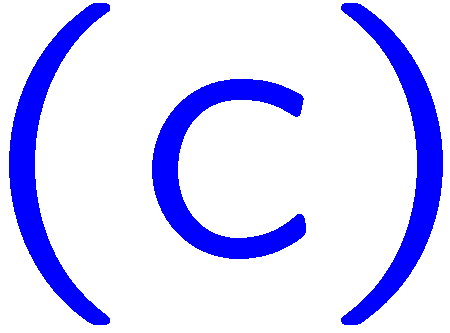 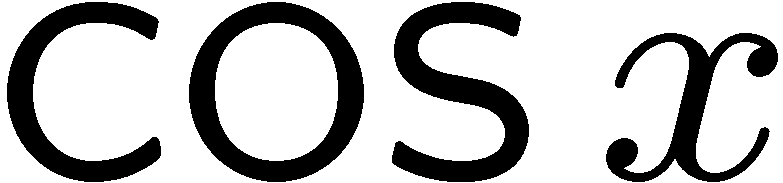 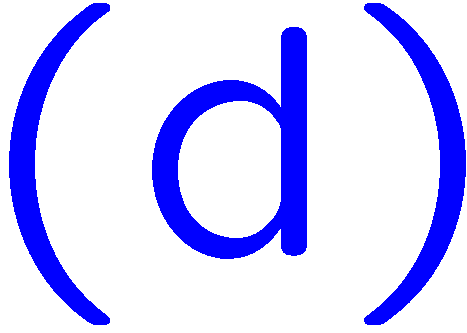 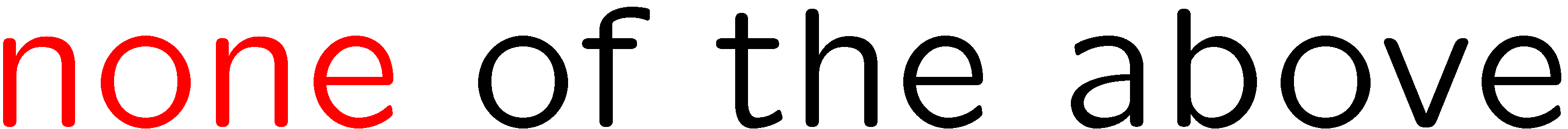 6
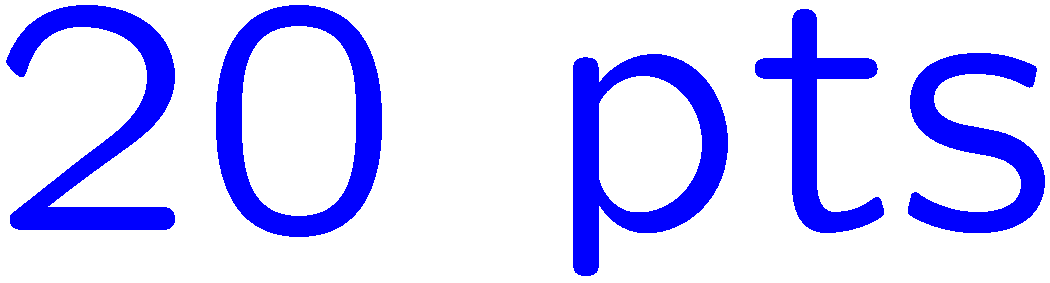 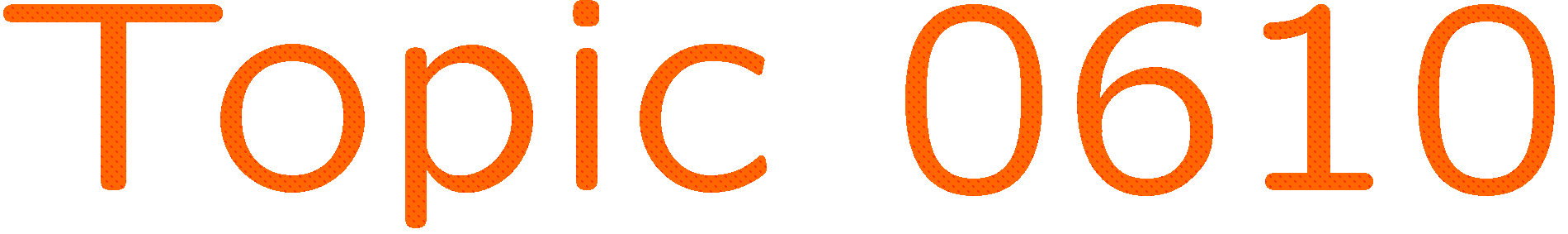 0 of 5
1+1=
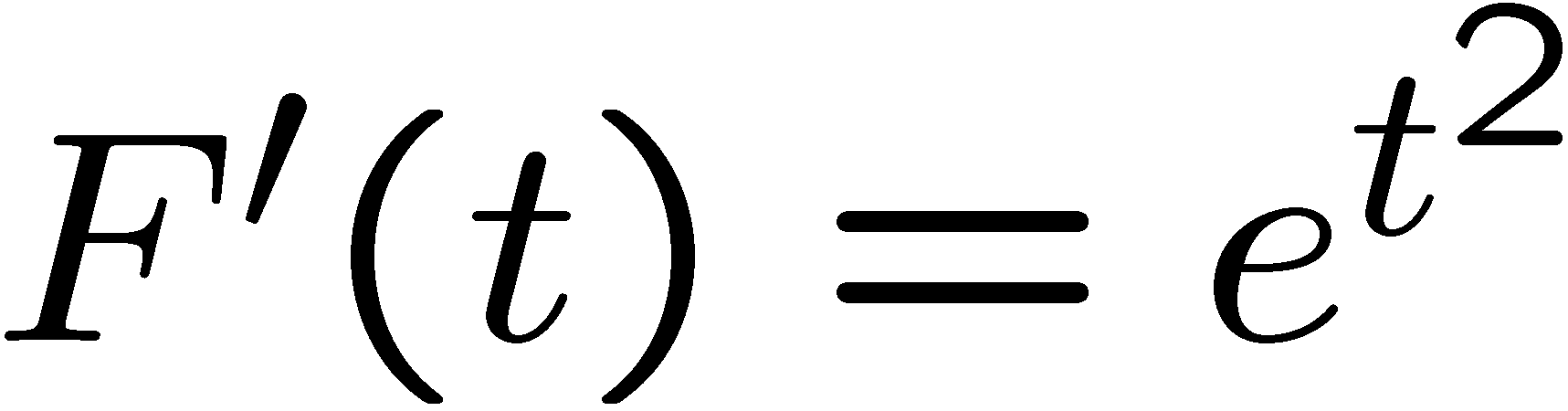 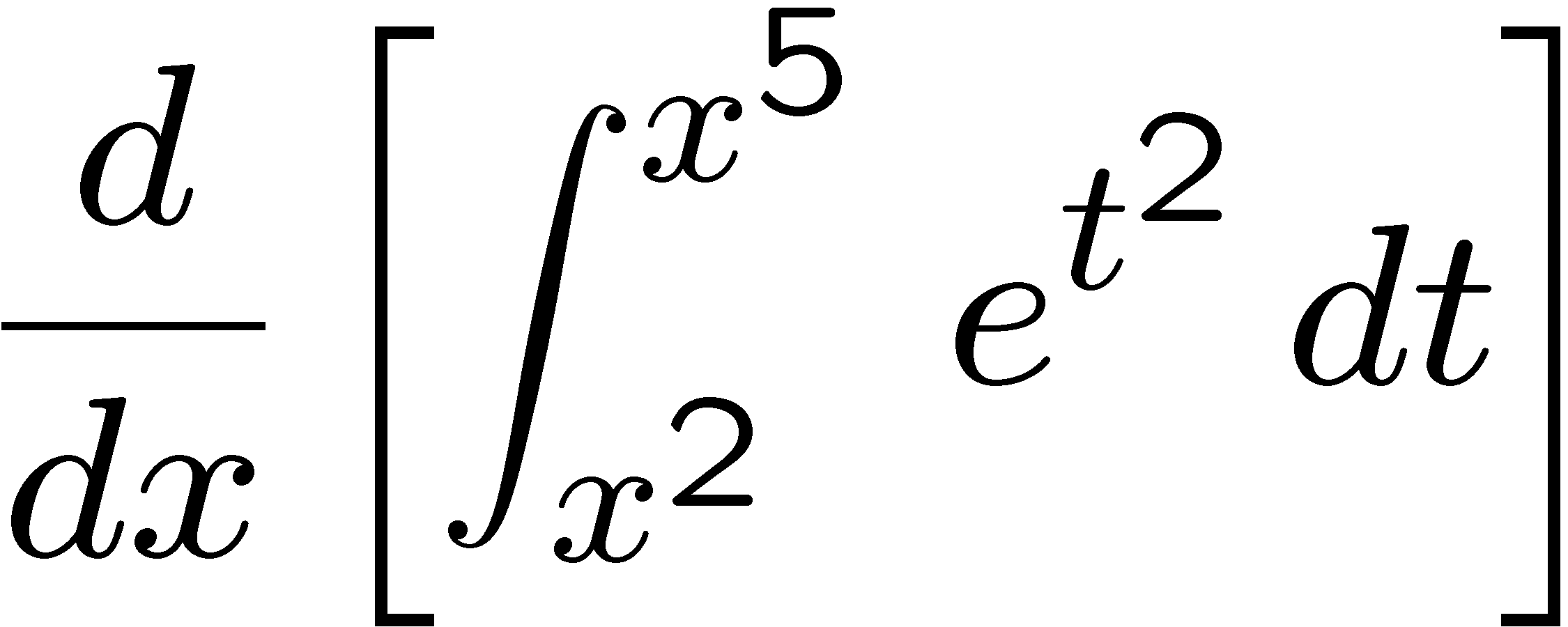 1
2
3
4
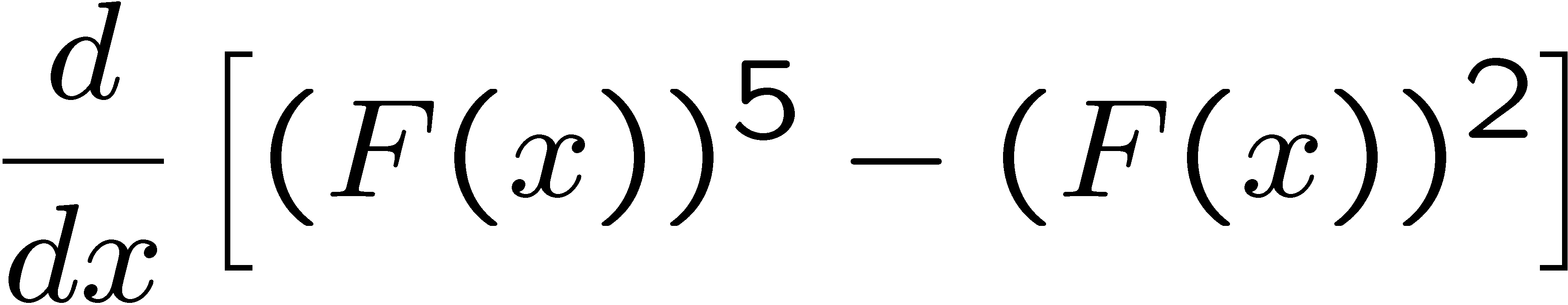 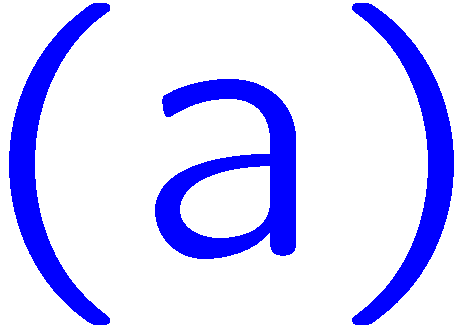 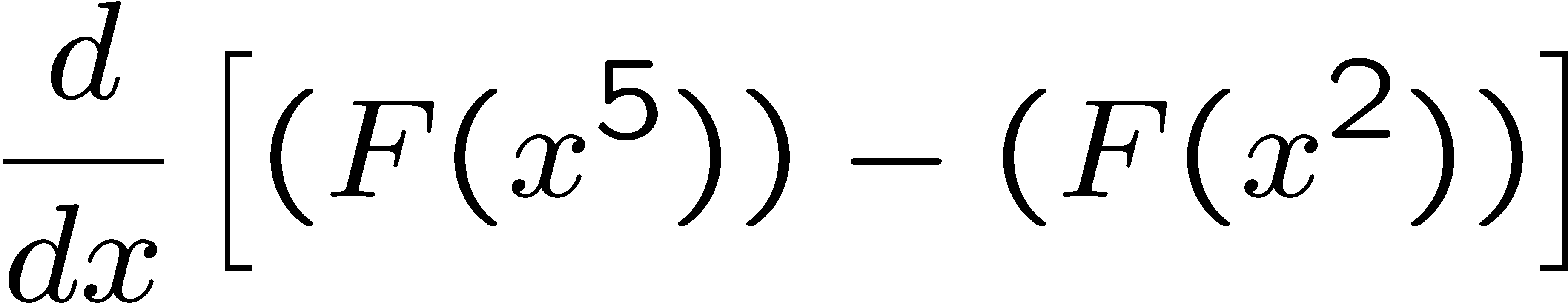 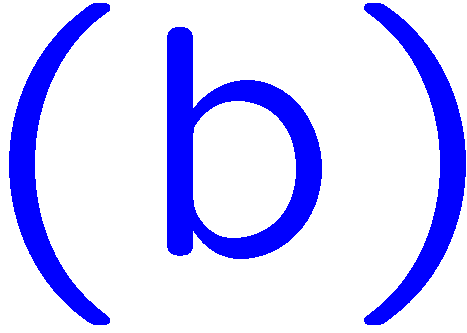 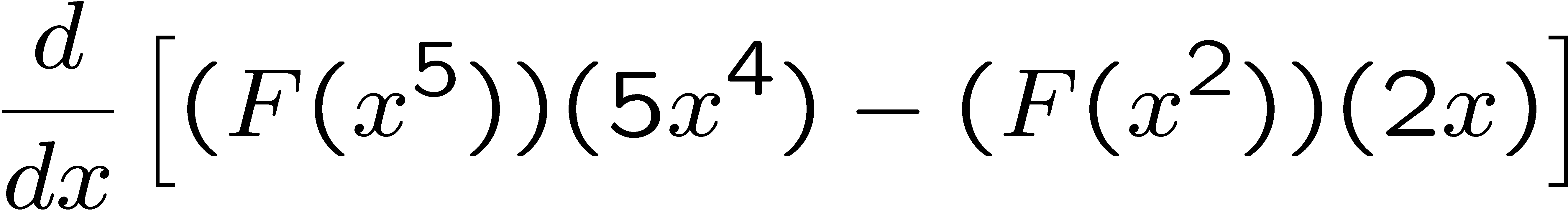 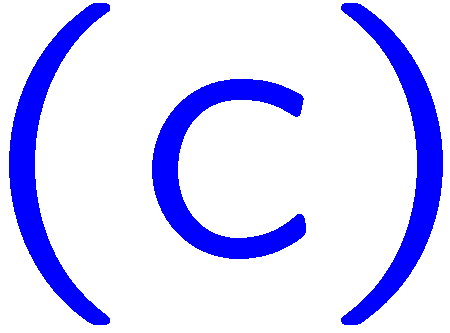 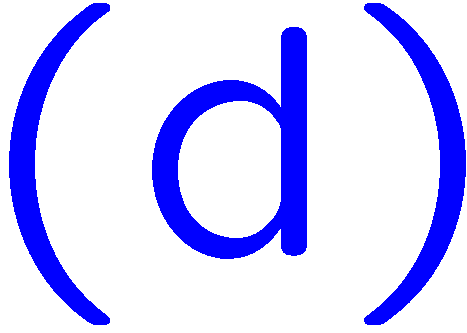 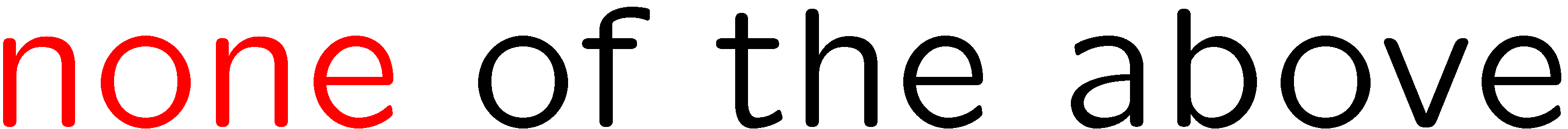 7
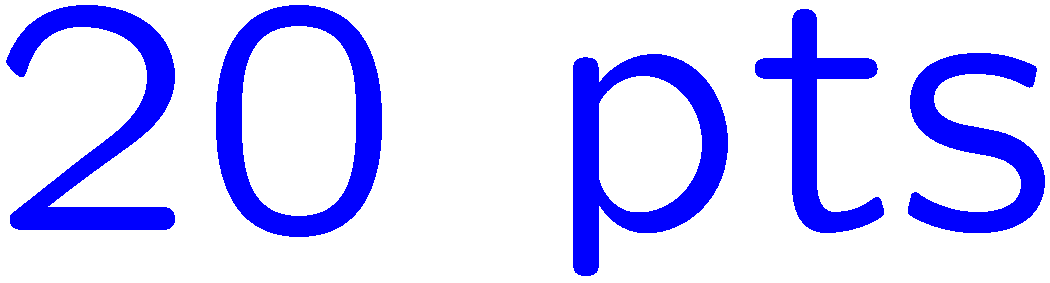 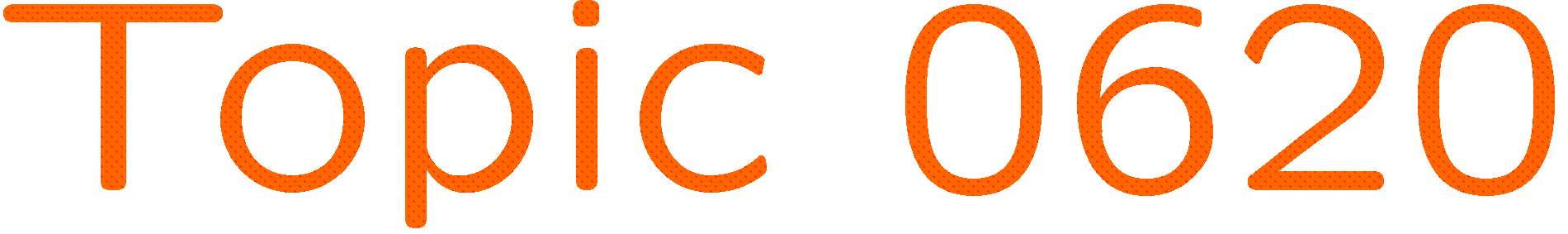 0 of 5
1+1=
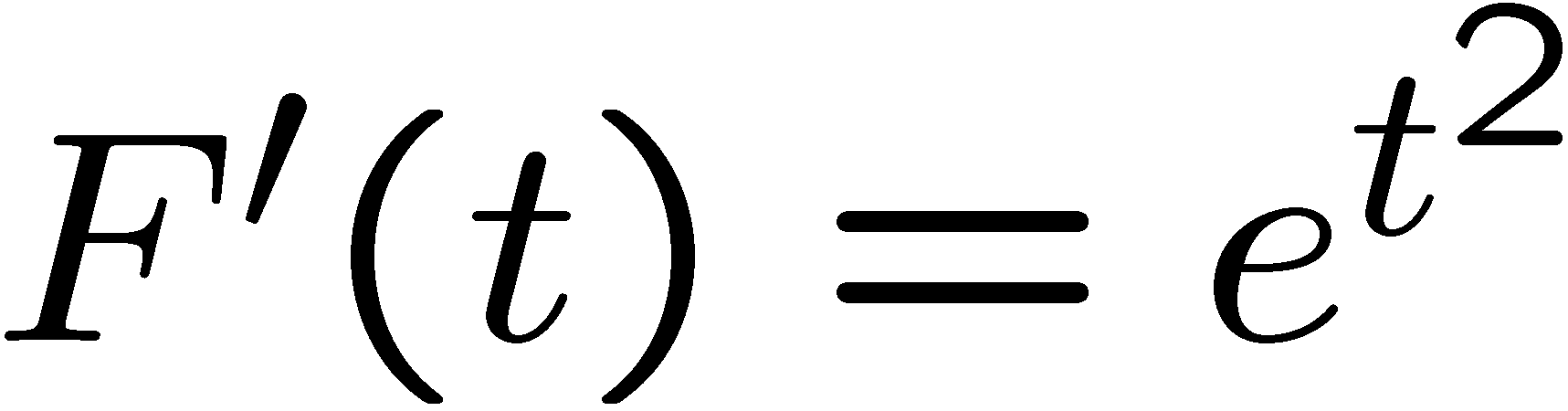 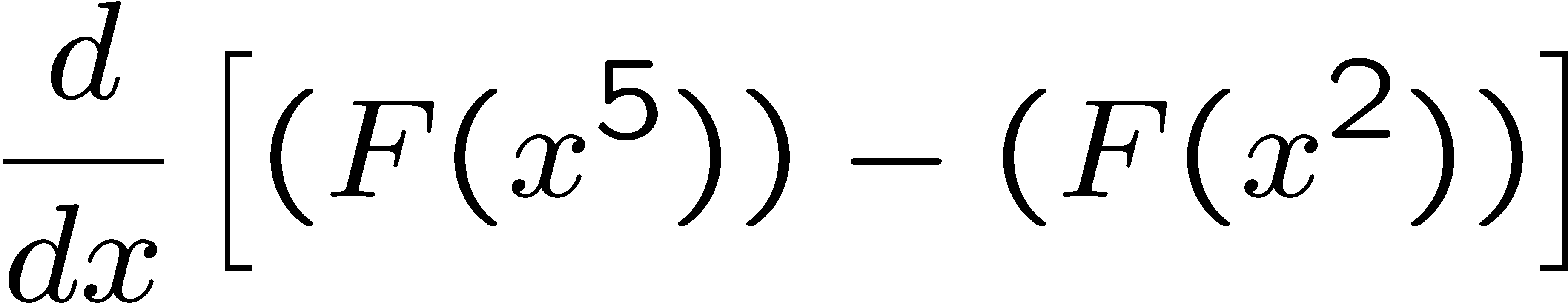 1
2
3
4
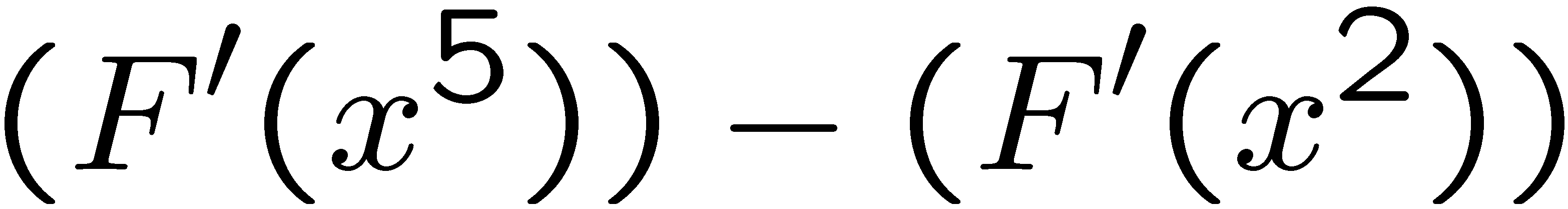 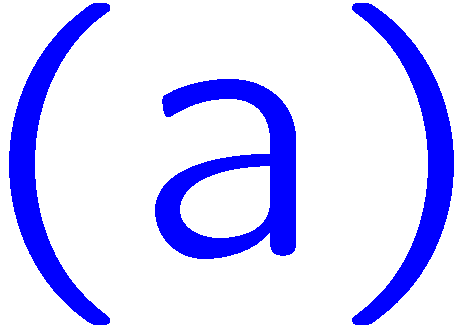 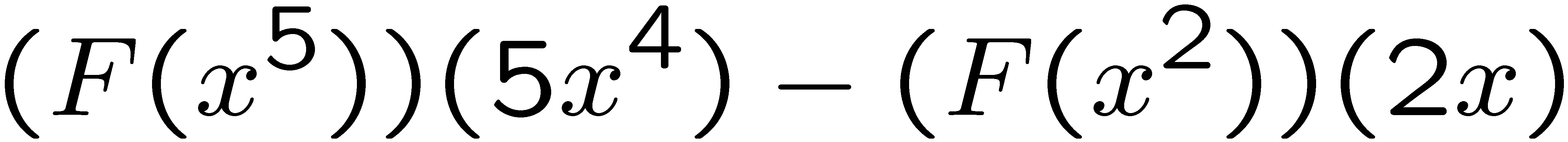 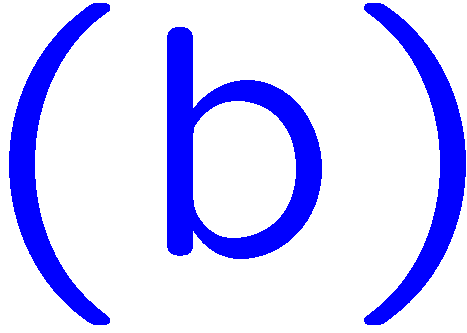 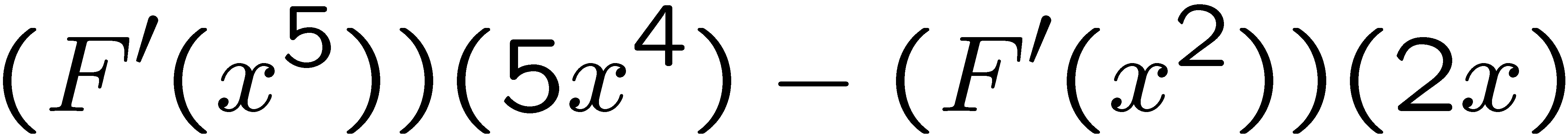 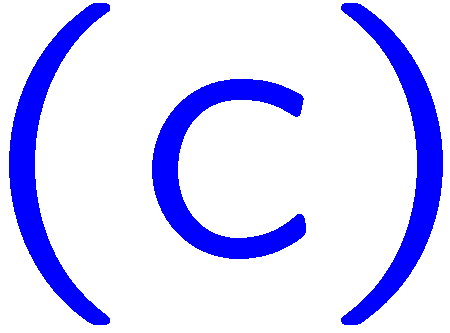 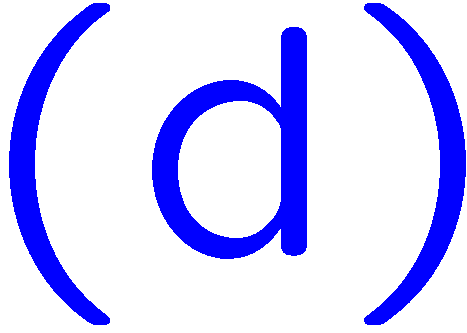 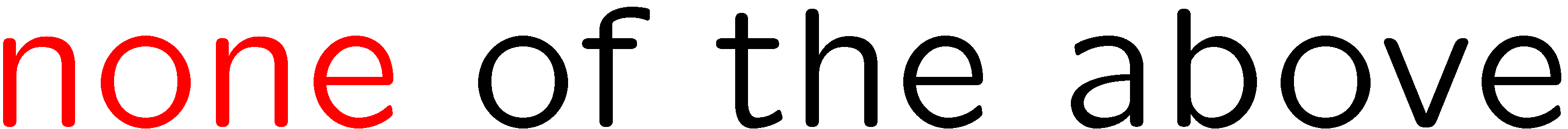 8
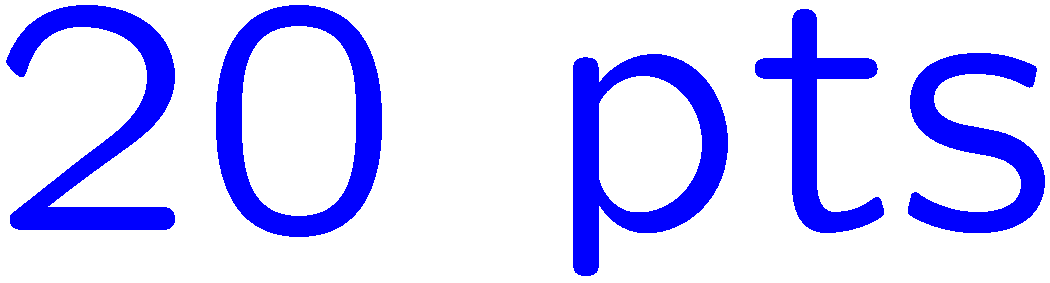 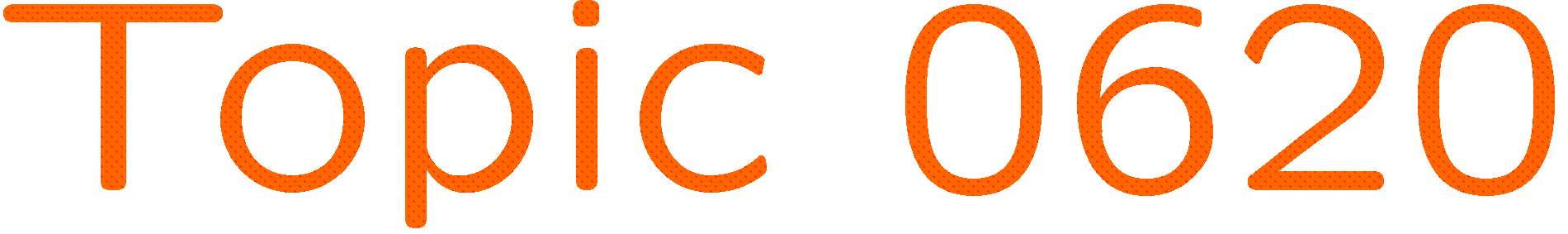 0 of 5
1+1=
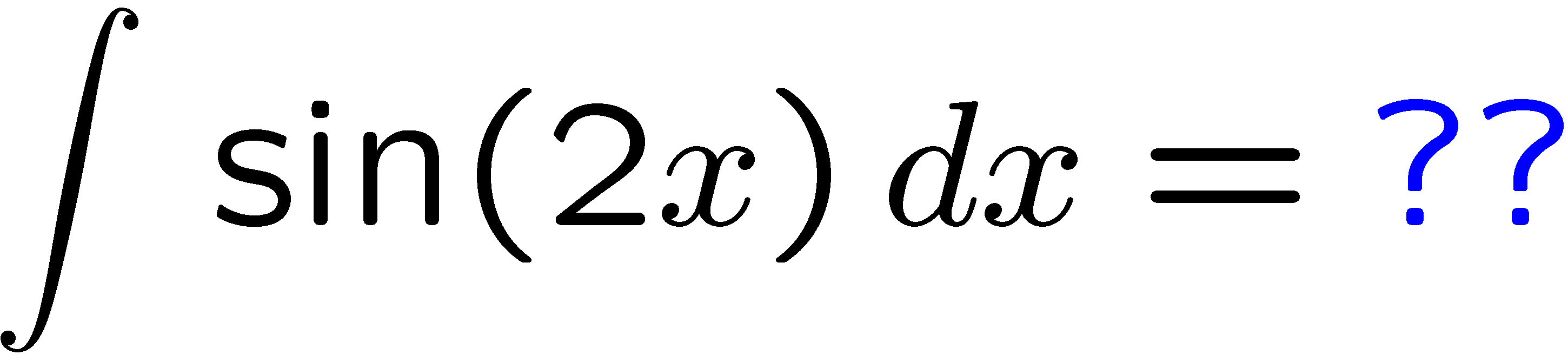 1
2
3
4
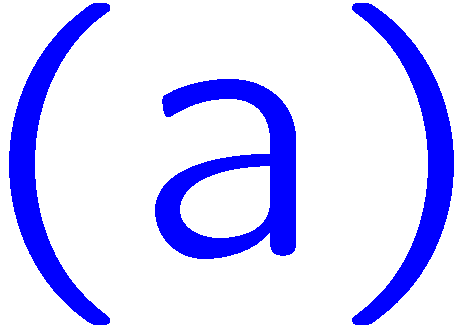 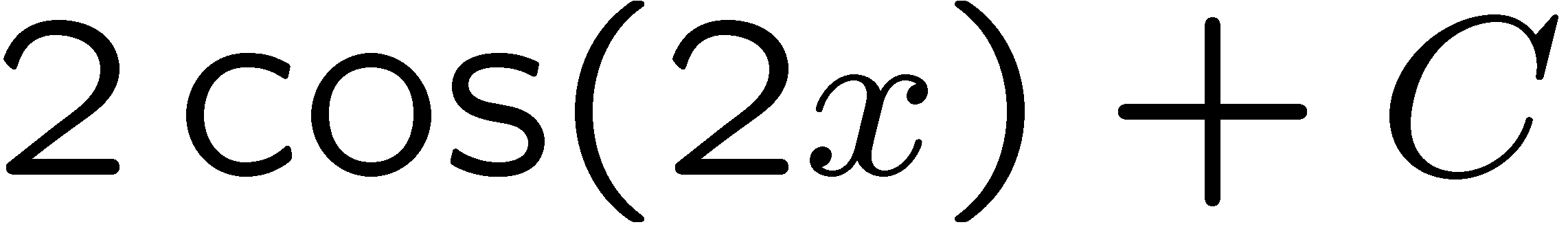 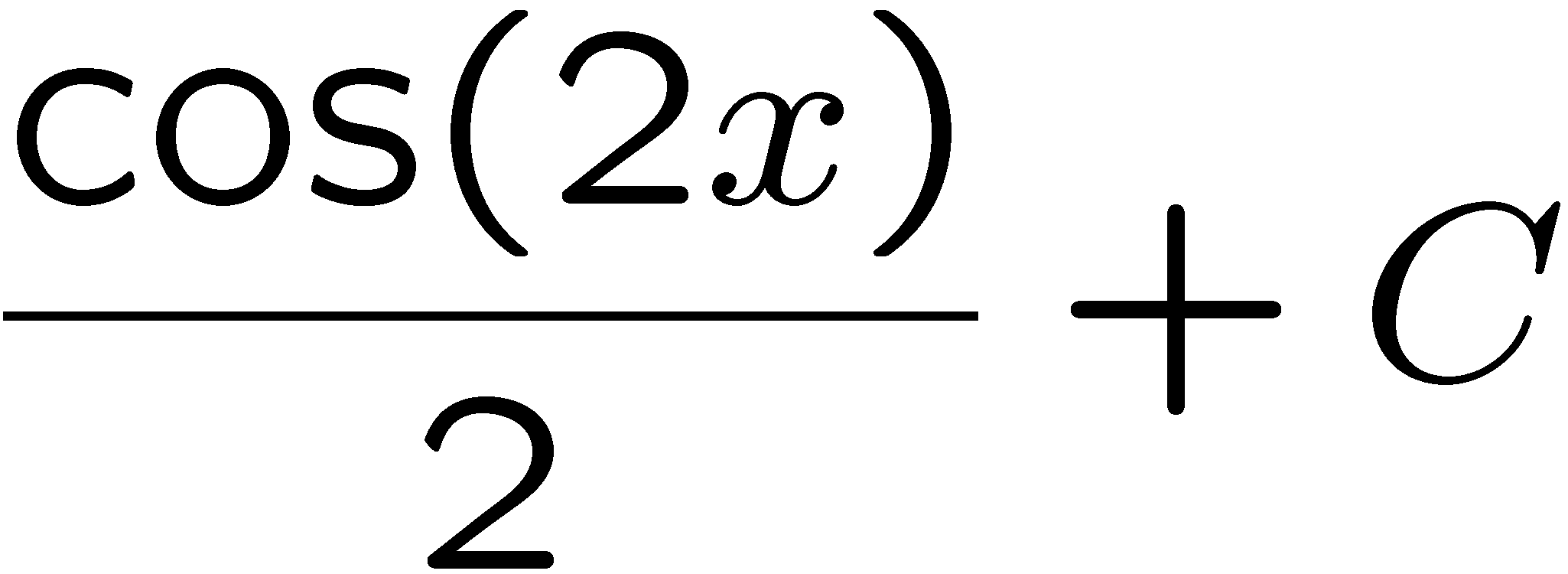 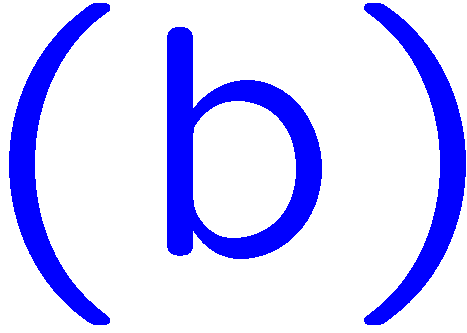 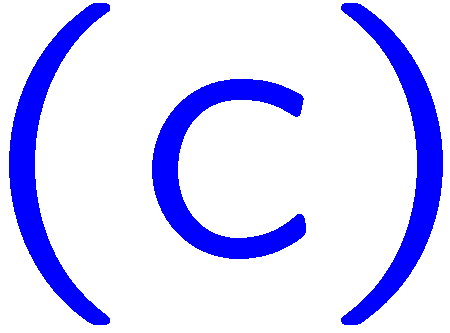 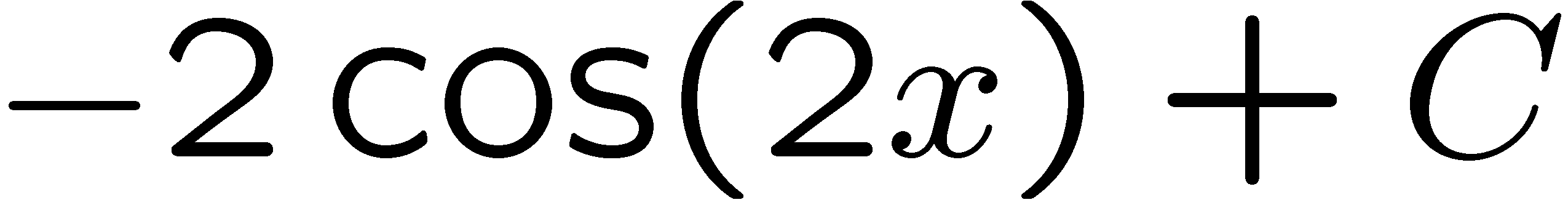 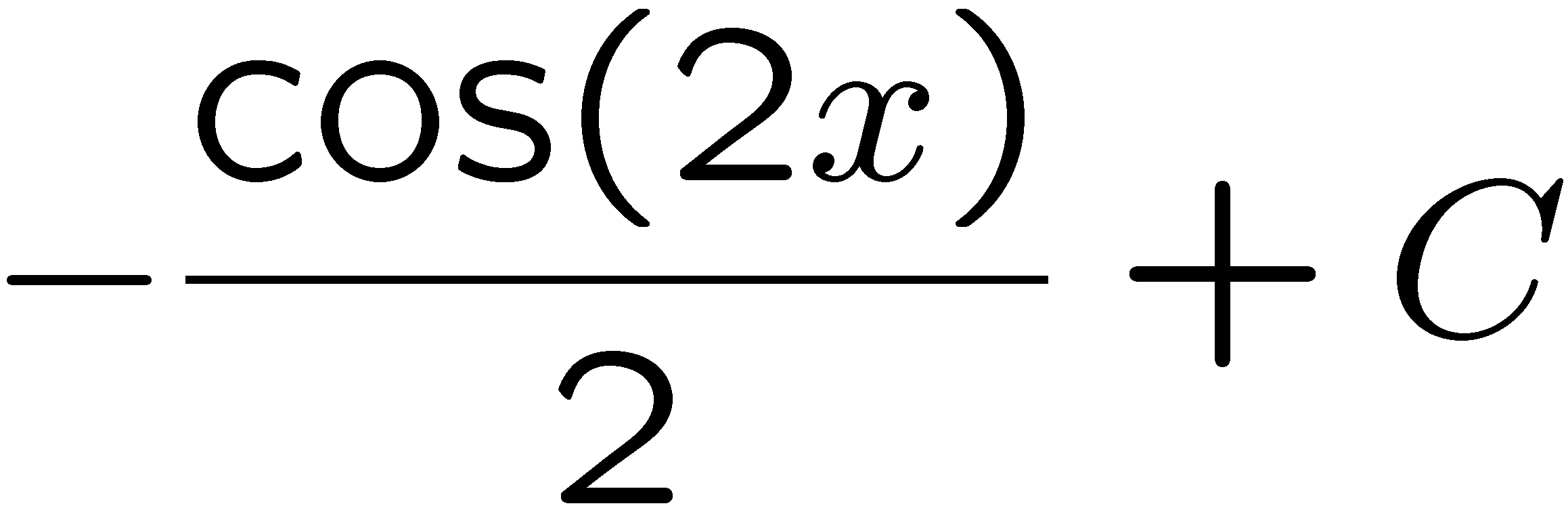 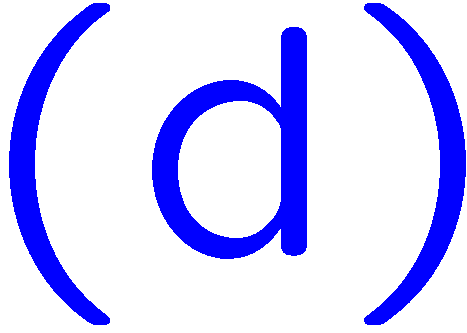 9
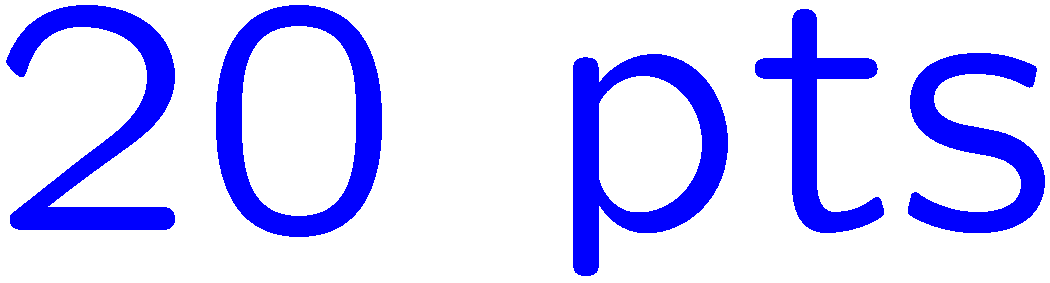 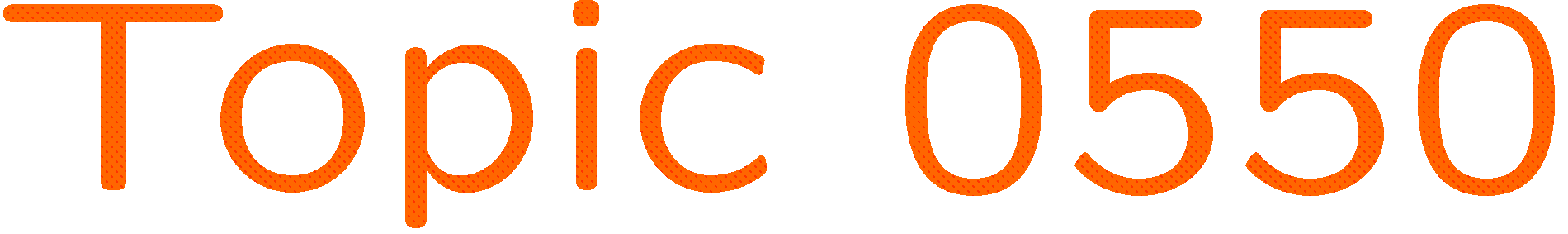 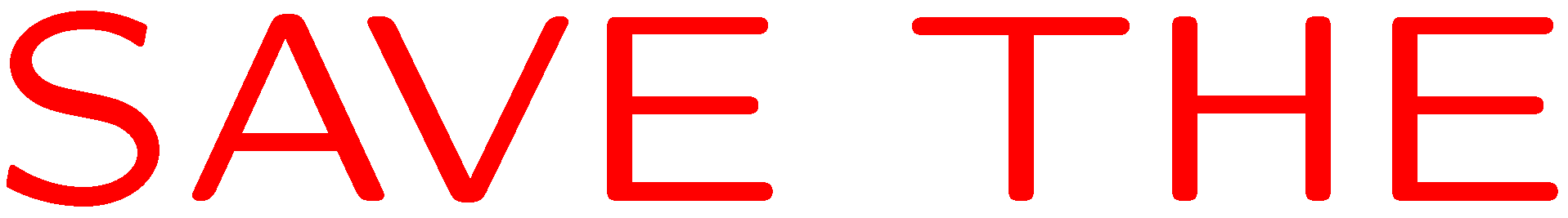 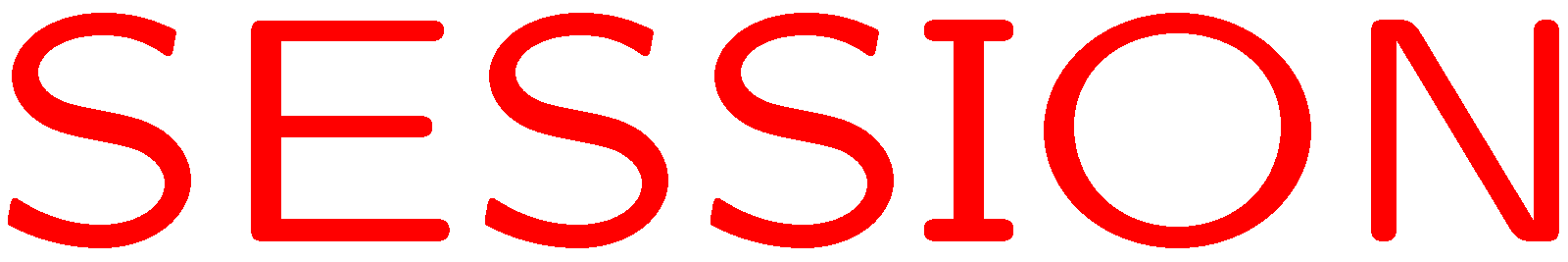 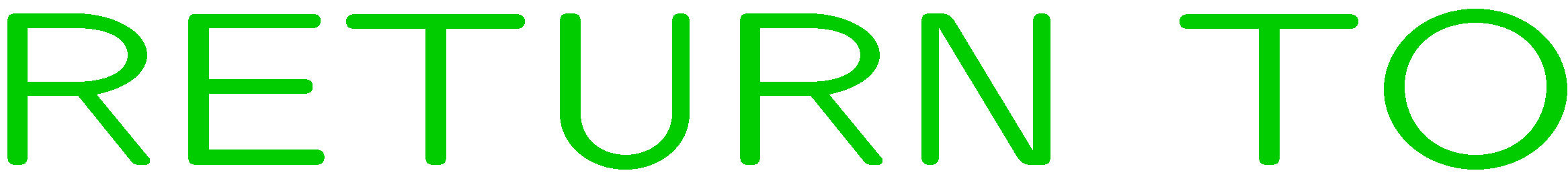 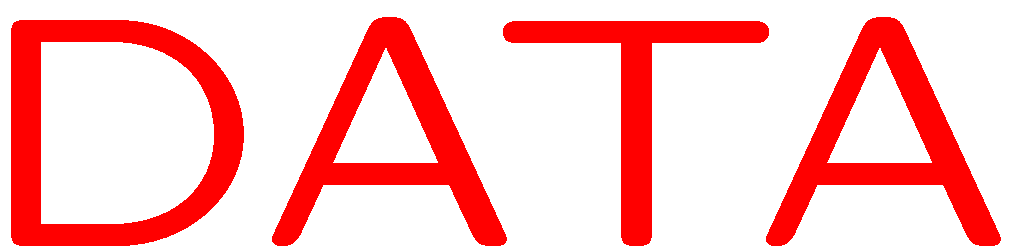 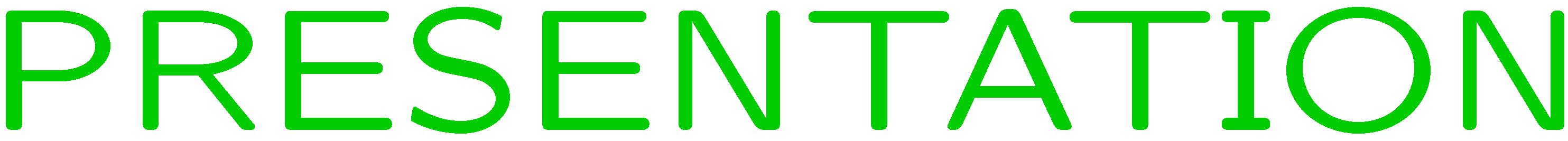